European Coordination Committee on Human Rights Documentation
20-21 April 2017 Venice
Who we are
HURIDOCS is a Geneva-based international NGO founded in 1982

We help human rights communities to improve their information management systems, strategies and practices 

Active globally with local partners  

Areas of expertise: human rights documentation, case law management, human rights data management, digital security.
<number>
Why does it matter?
More efficient work

Quick access to important information 

Richer analysis and better-informed advocacy and litigation  

Share knowledge and information about human rights 

Prevent loss of valuable information
<number>
RightDocs
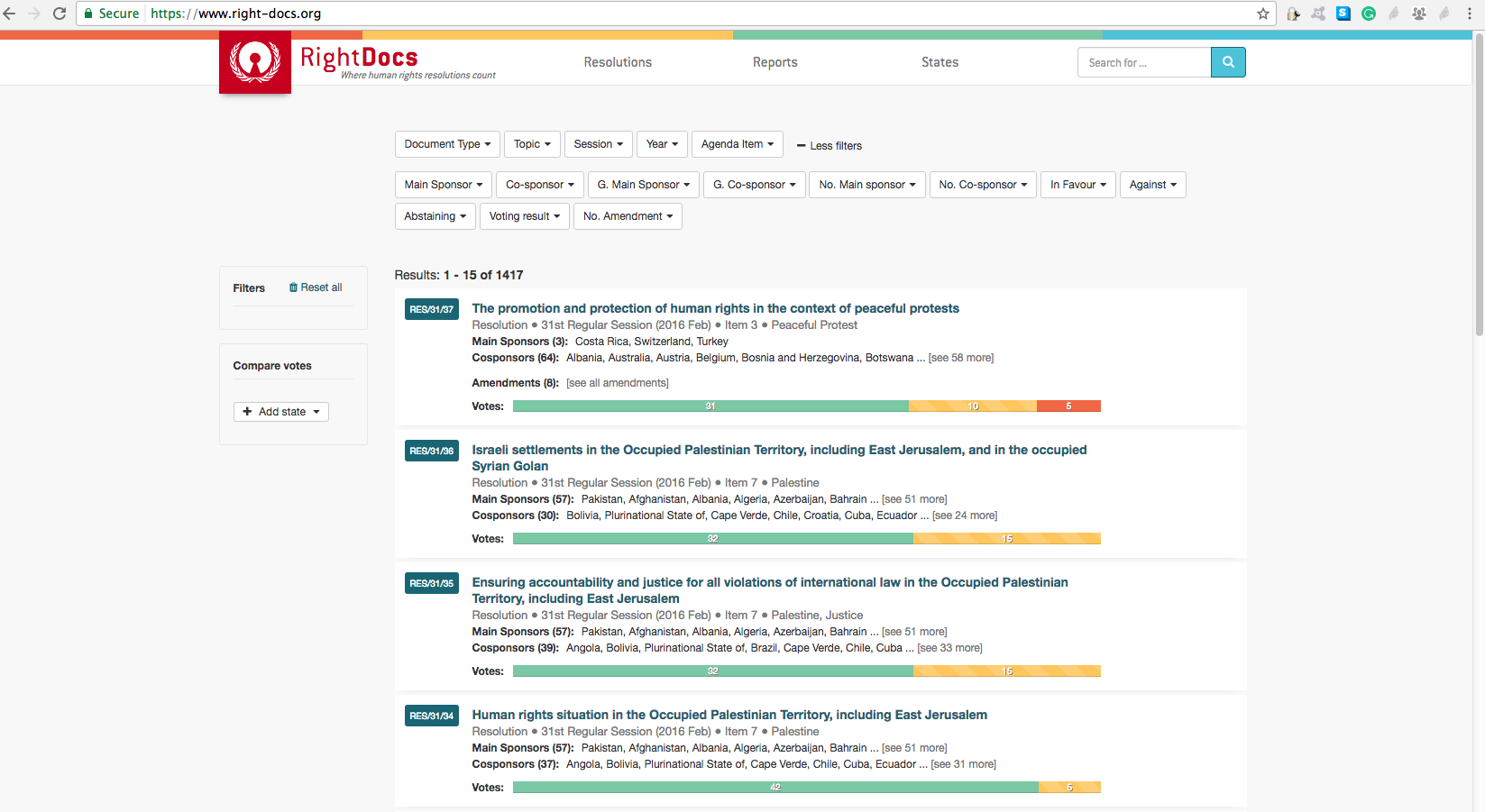 RightDocs: UN Human Rights Council resolutions
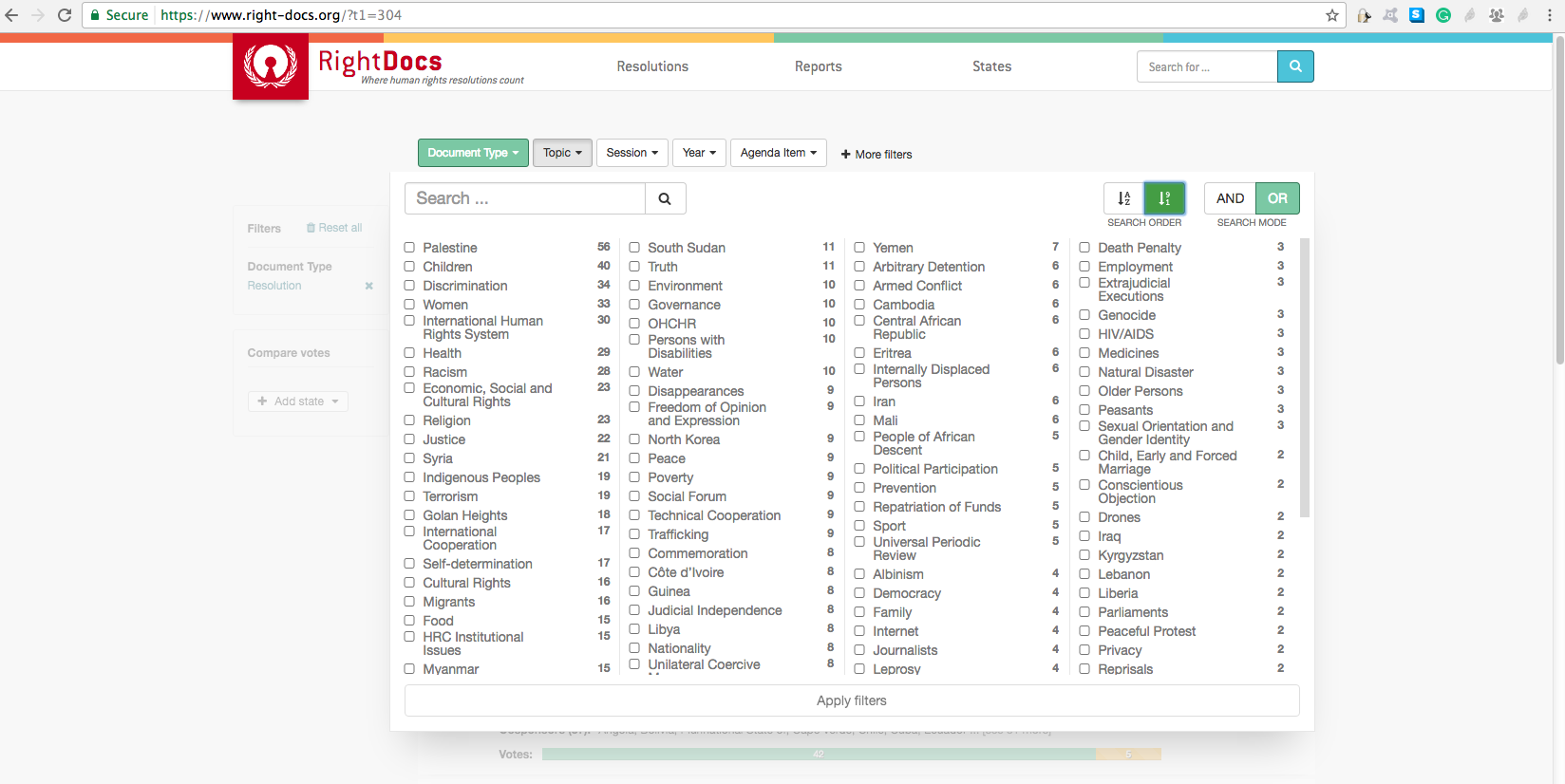 RightDocs: UN Human Rights Council resolutions
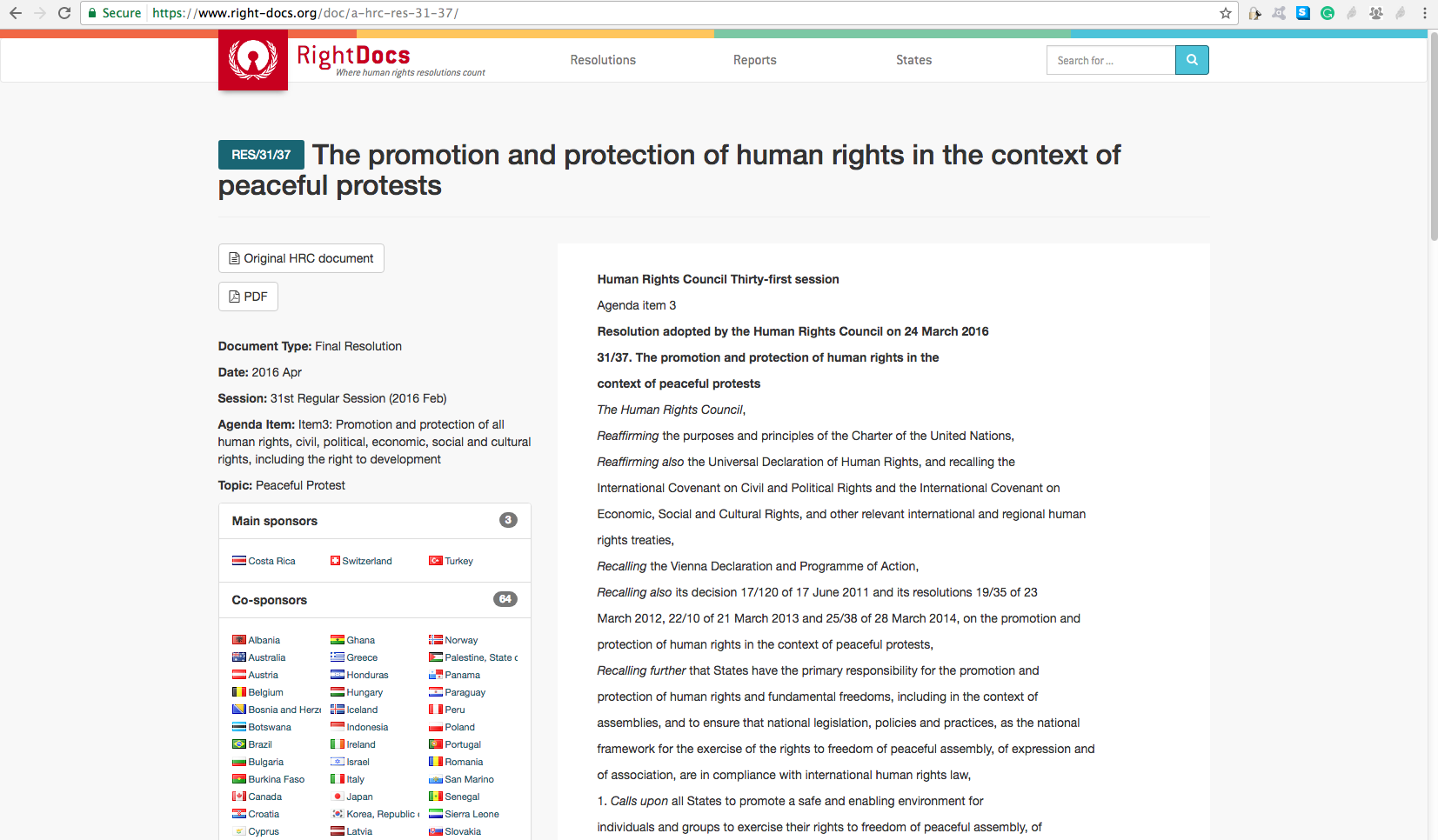 RightDocs: compare UN Human Rights Council votes
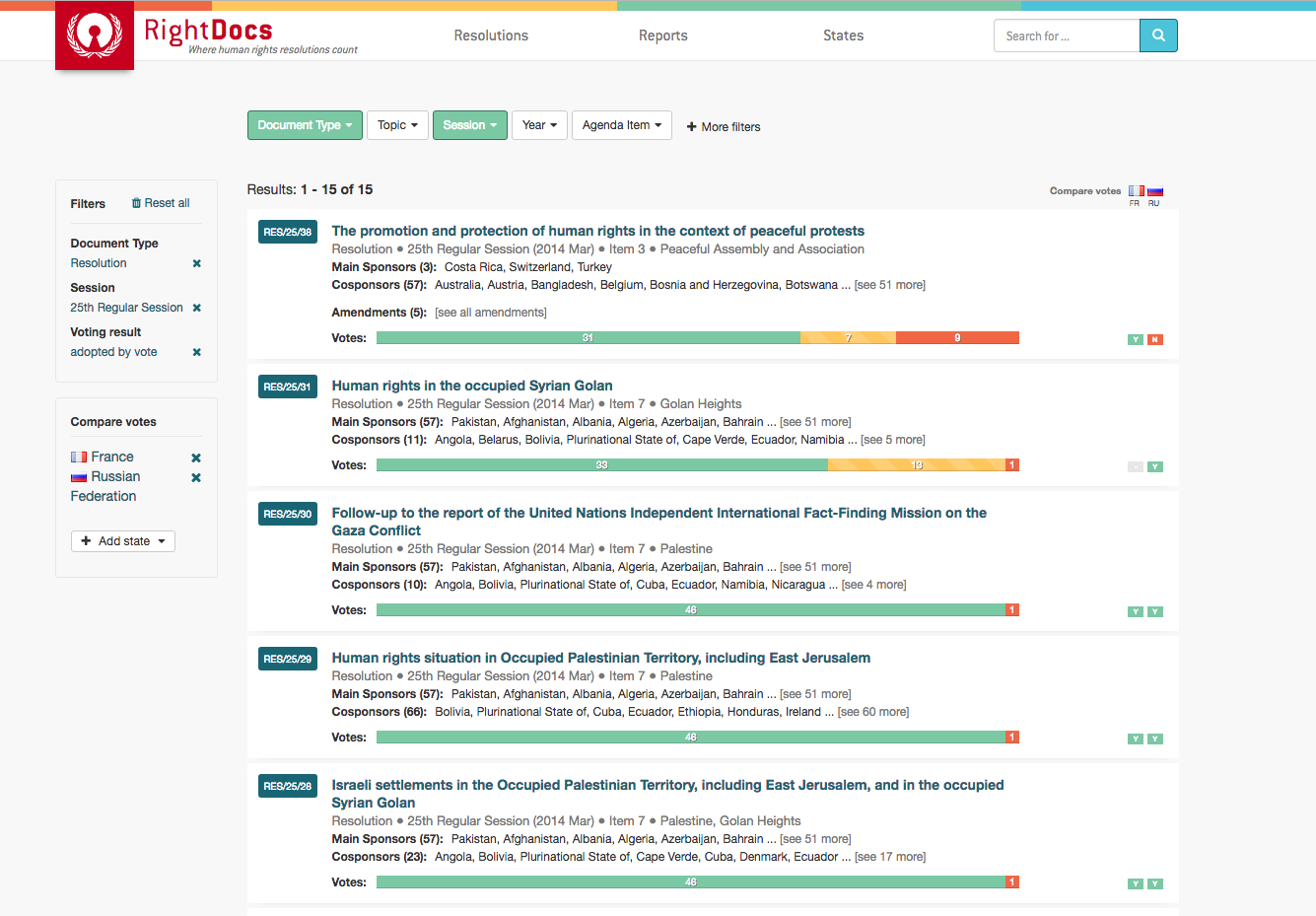 RightDocs: full text search UN Human Rights Council
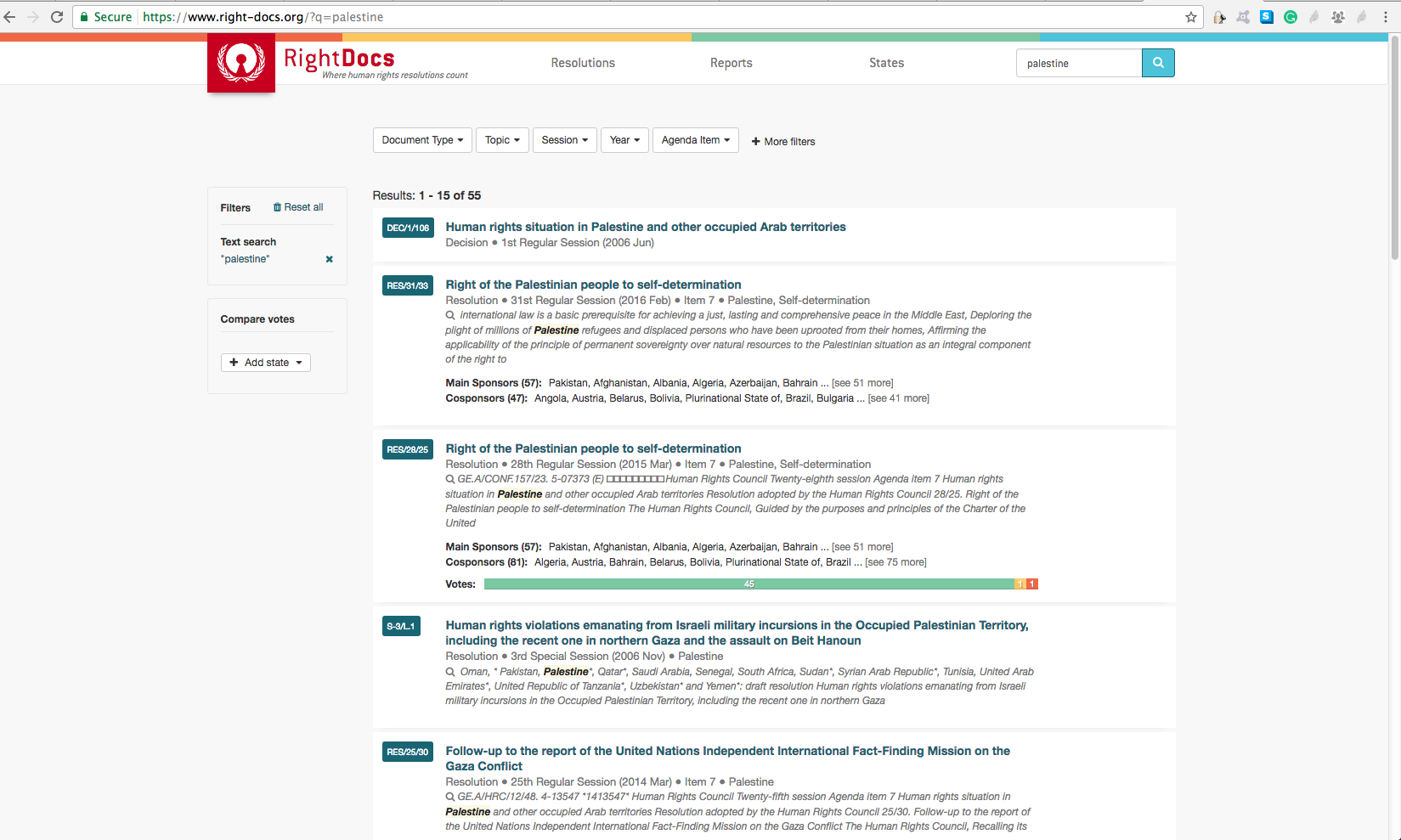 Uwazi: www.uwazi.io
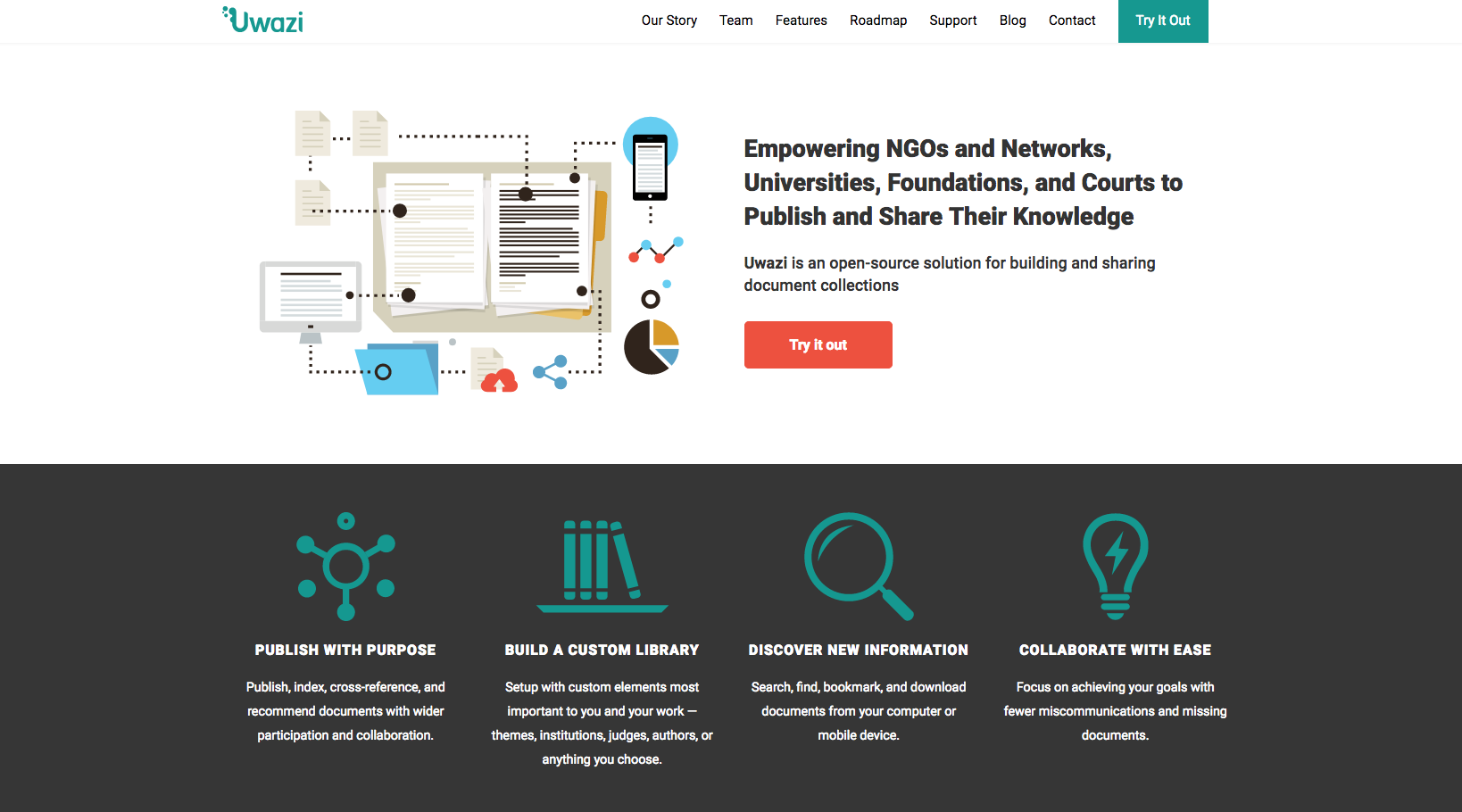 Uwazi demo: human rights reports
https://hr-reports.uwazi.io/en/
Uwazi: online library for publishing and collaborating on documents
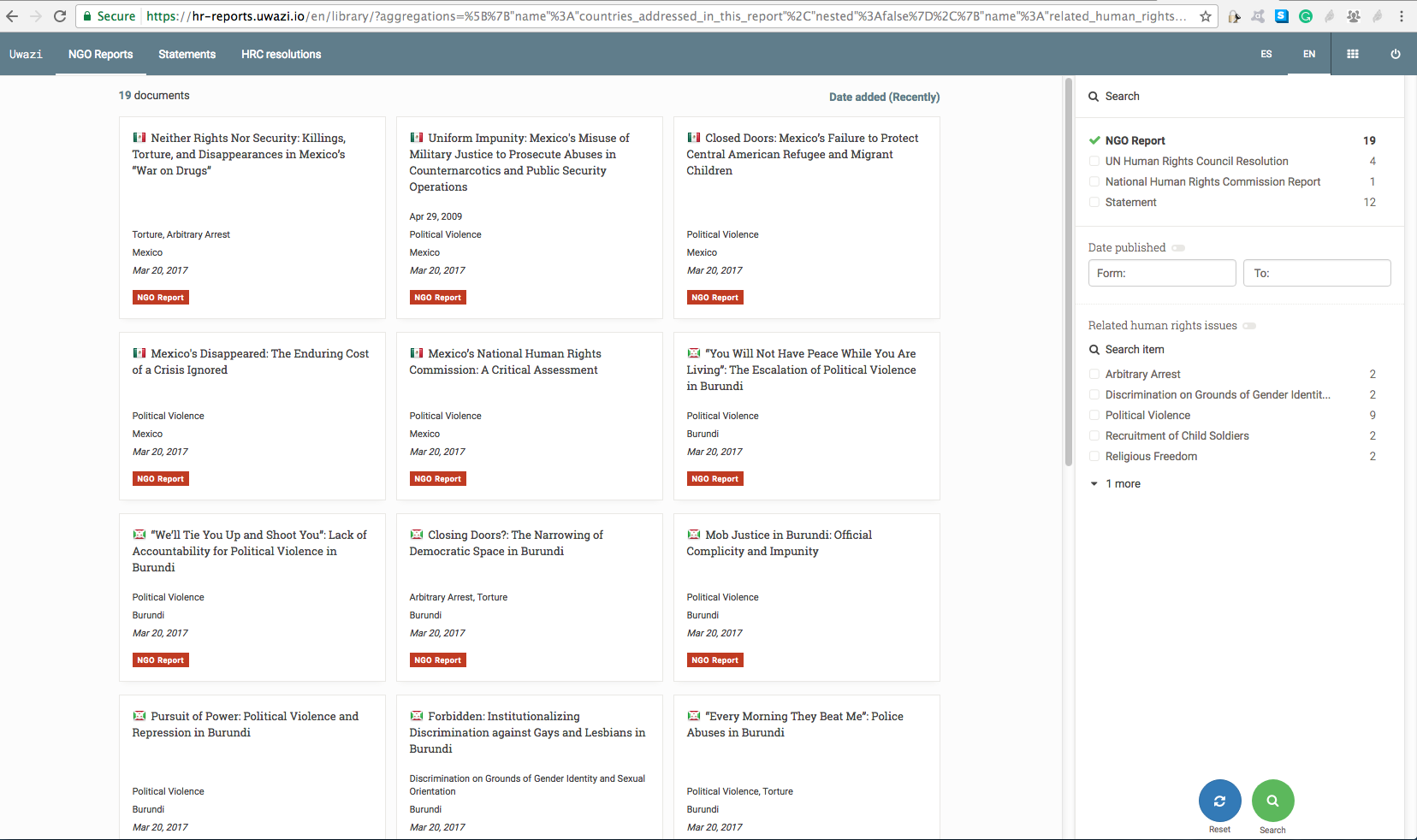 Uwazi: online library for publishing and collaborating on documents
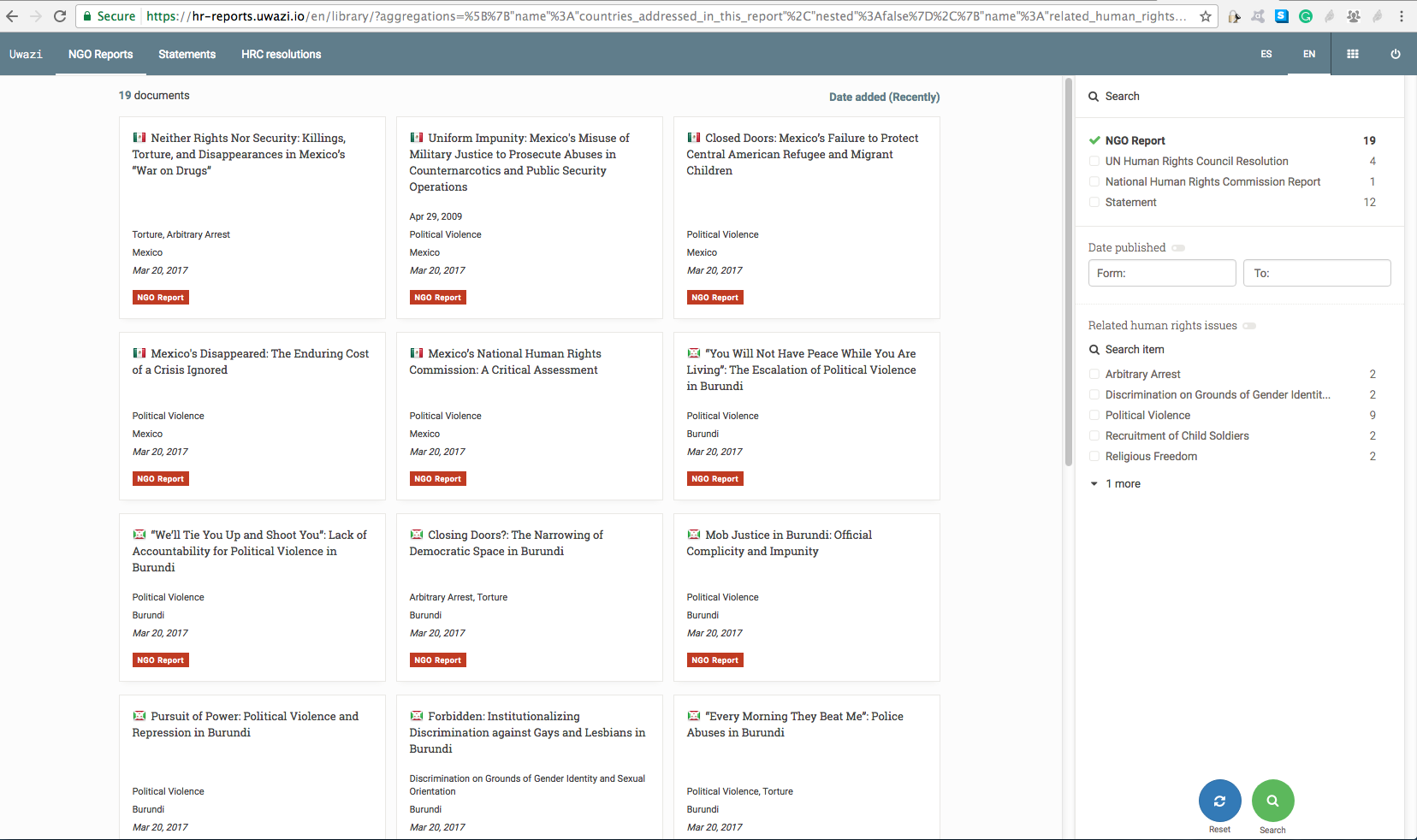 Uwazi: make references and collaborate on documents
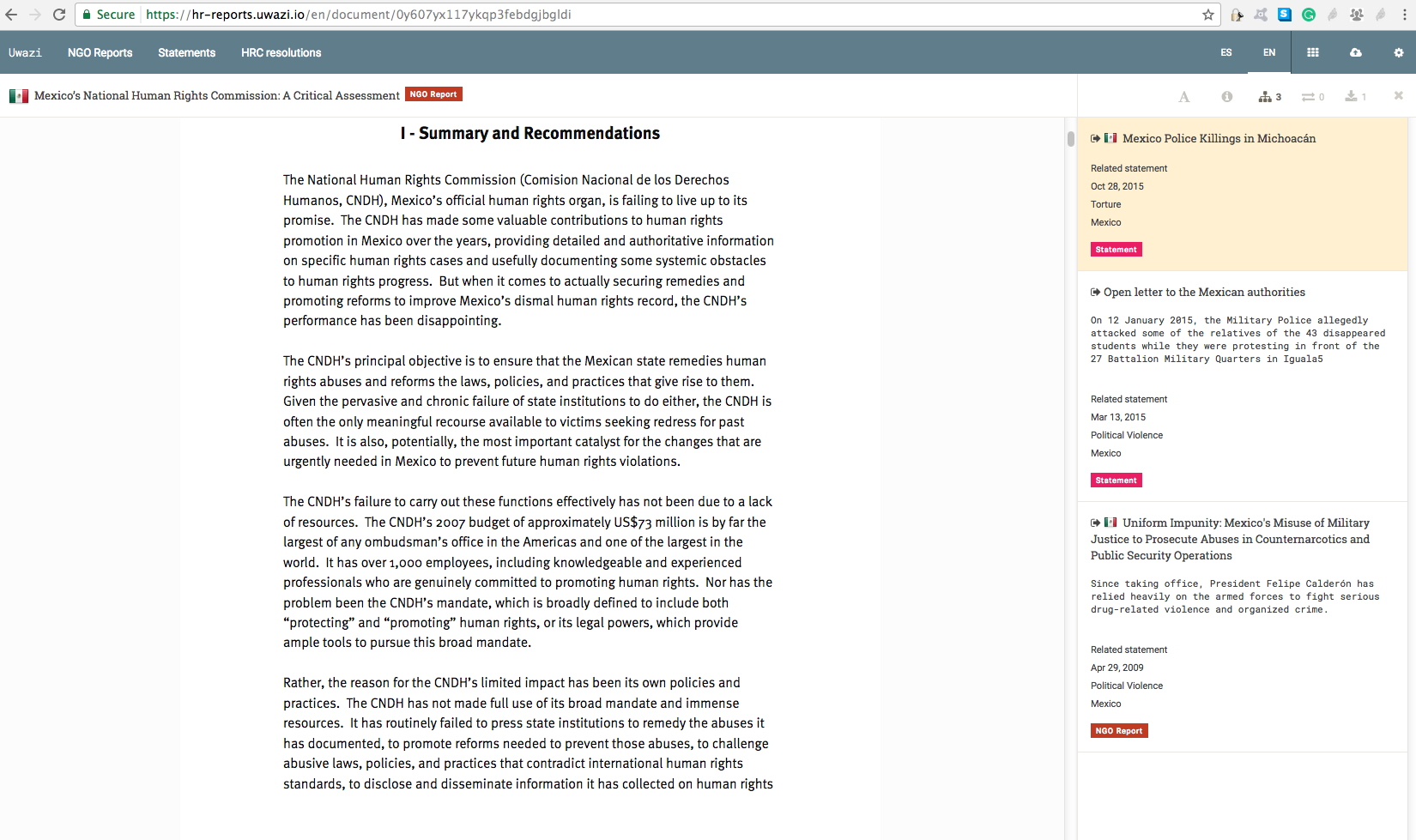 HURIDOCS Collaboratory
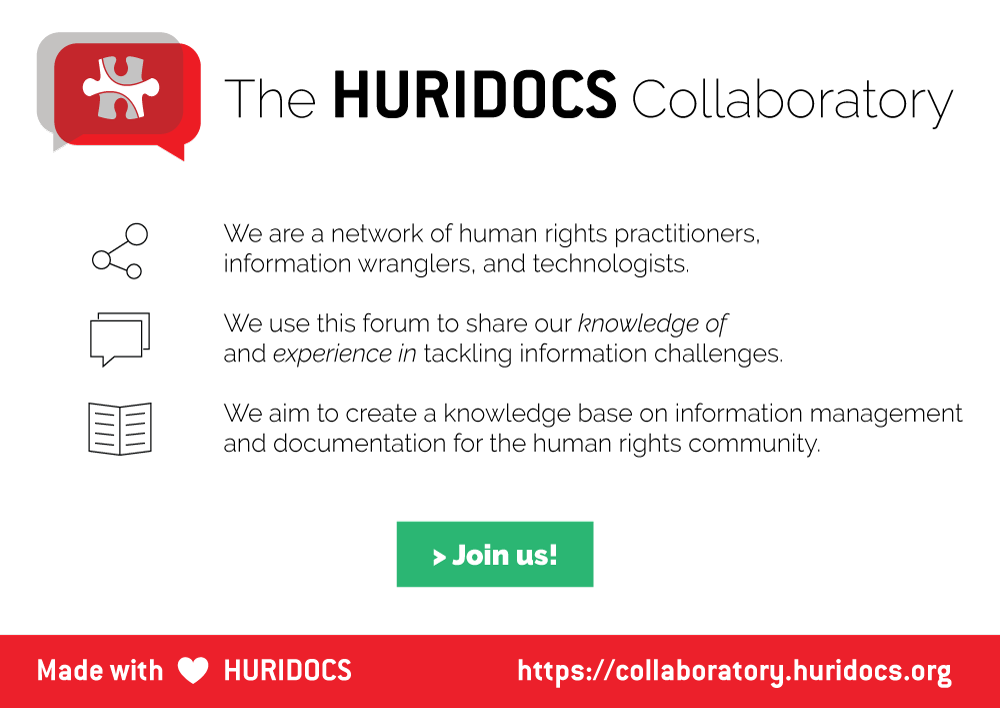 HURIDOCS Collaboratory
Online community of practitioners: Collaboratory: 

Exchange expertise and seek advice
Connect and build an online network
Benefit from webinars and contribute to online discussions 
Join Collaboratory: https://collaboratory.huridocs.org/
Thank you
Contact me: 


manushak@huridocs.org


Visit us: www.huridocs.org 
Follow us: @HURIDOCS